Increased Signs at Cooper Center to Better Serve Visual Learners
Bella Howe
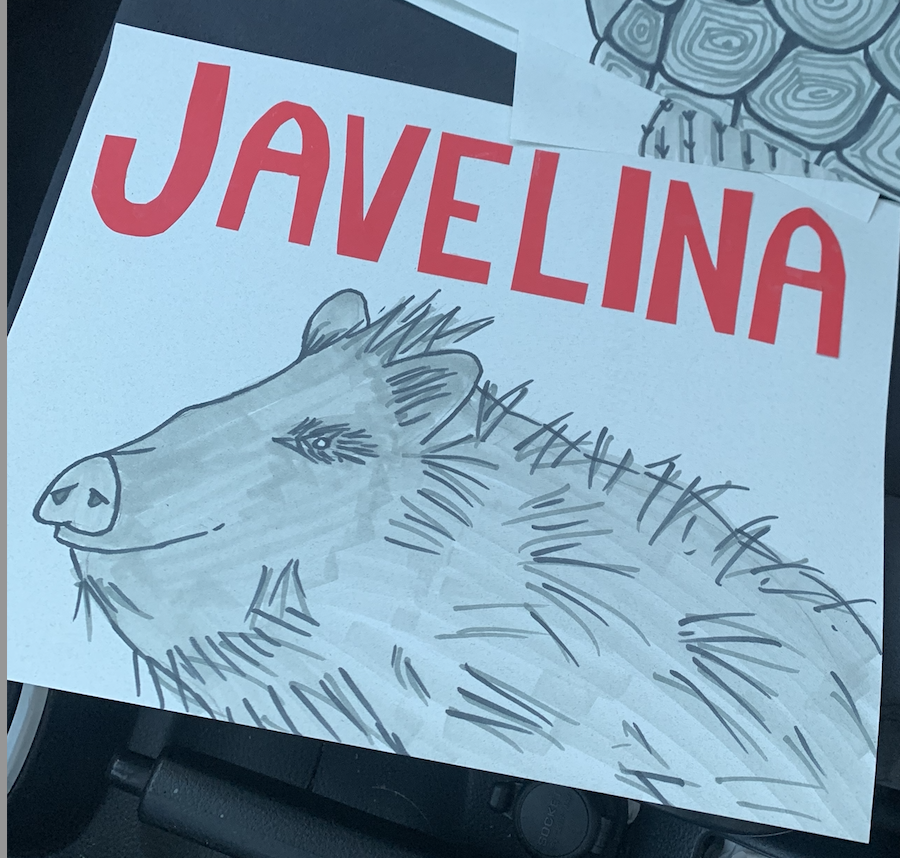 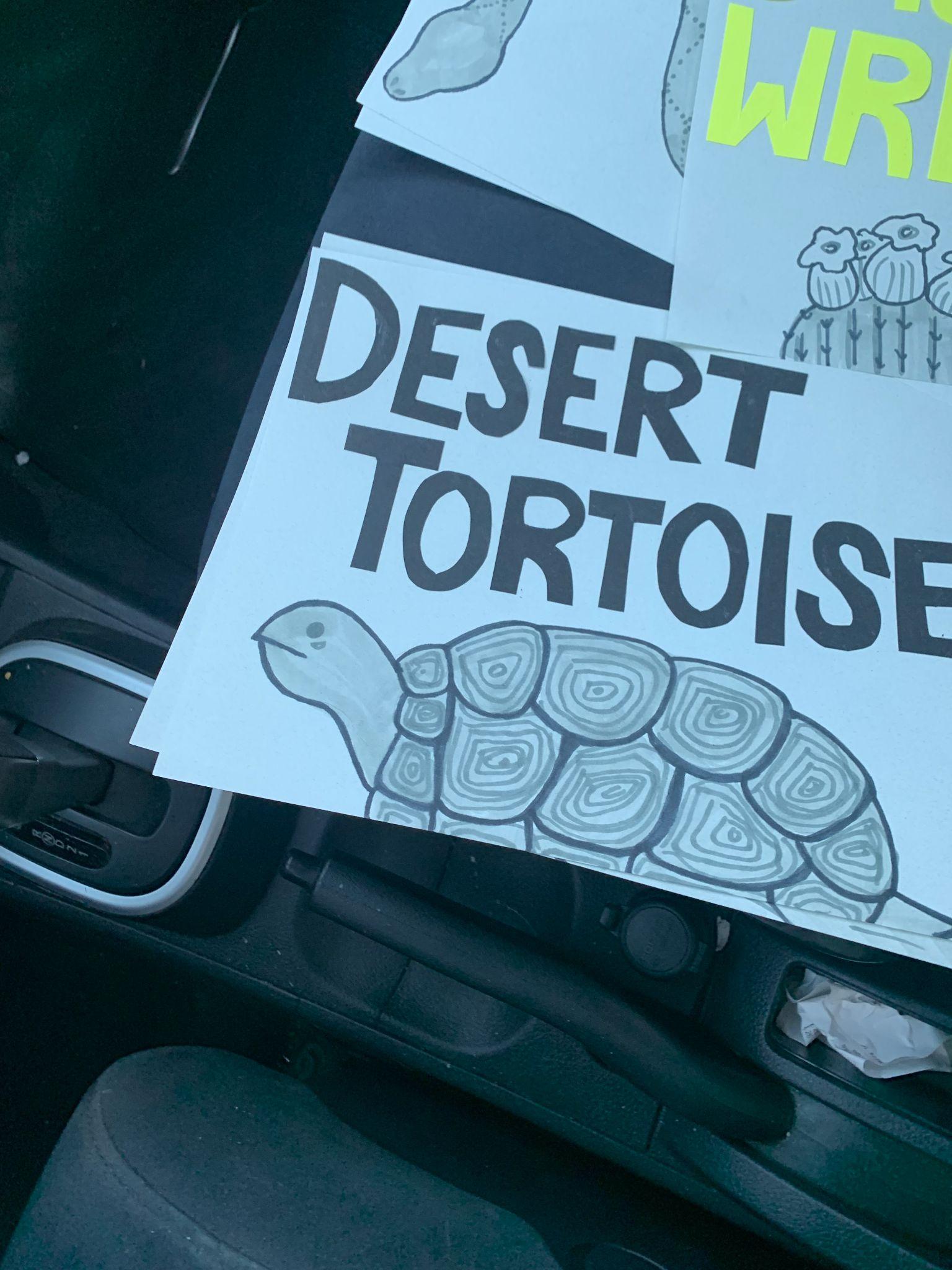 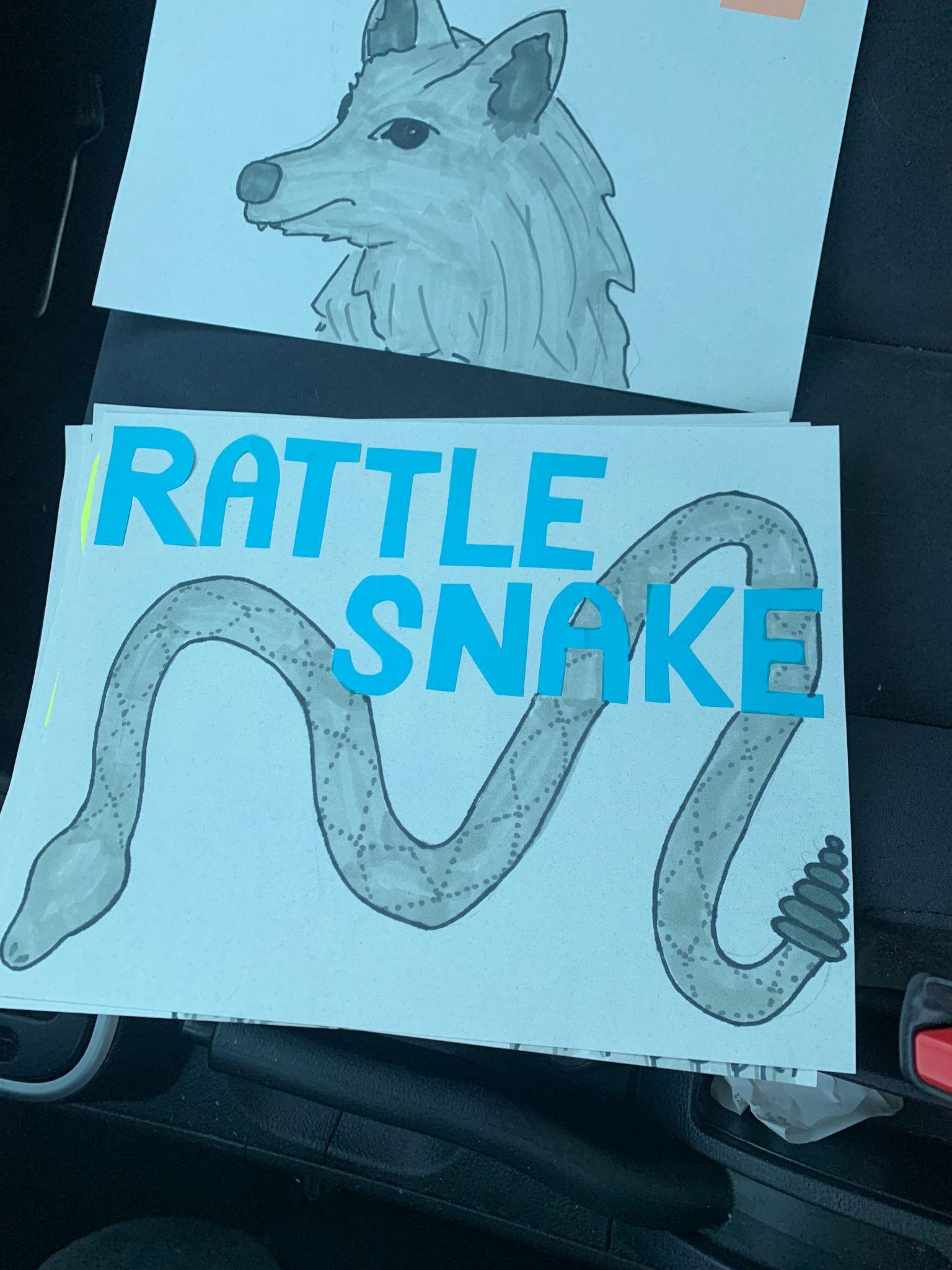 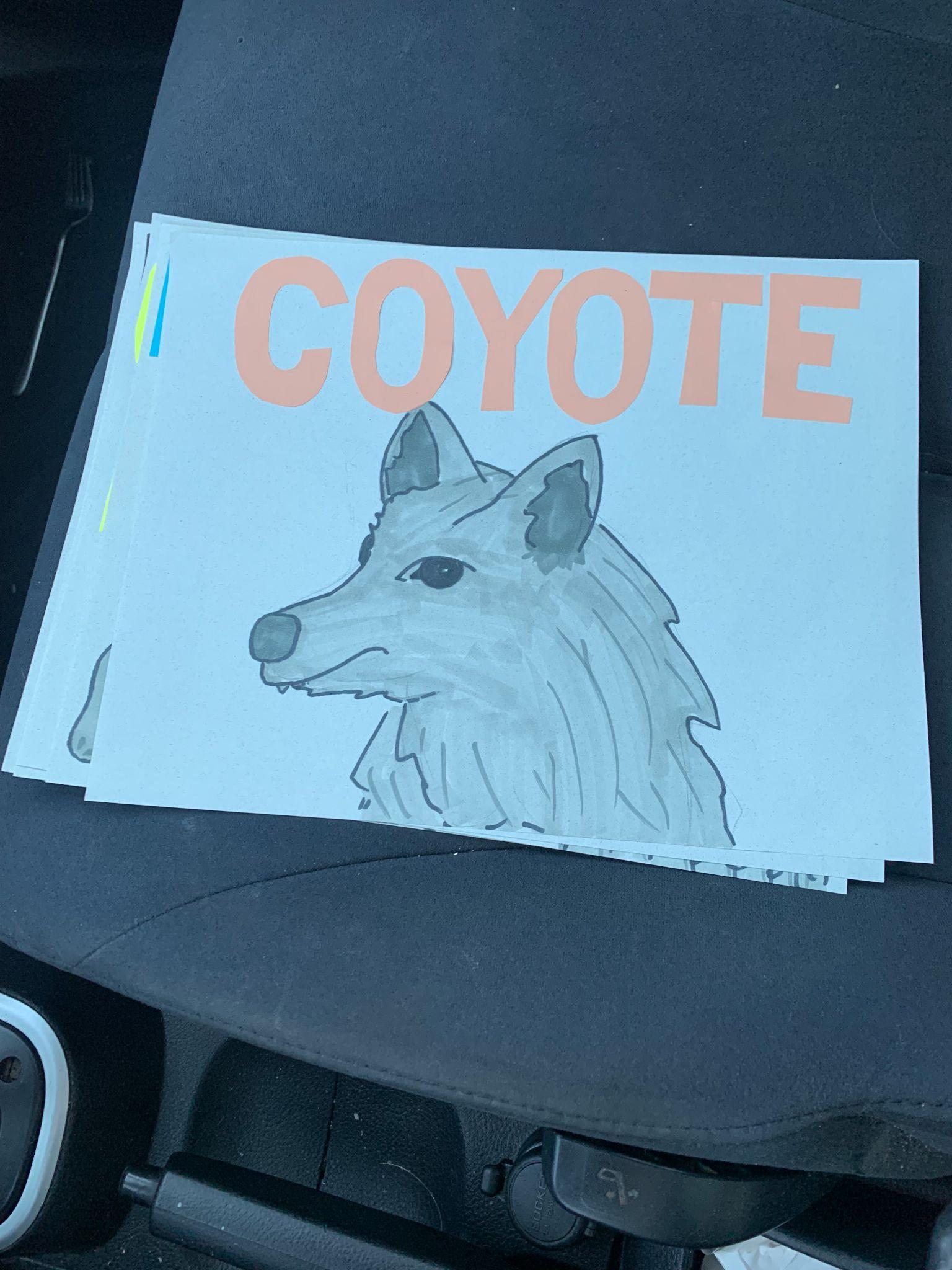 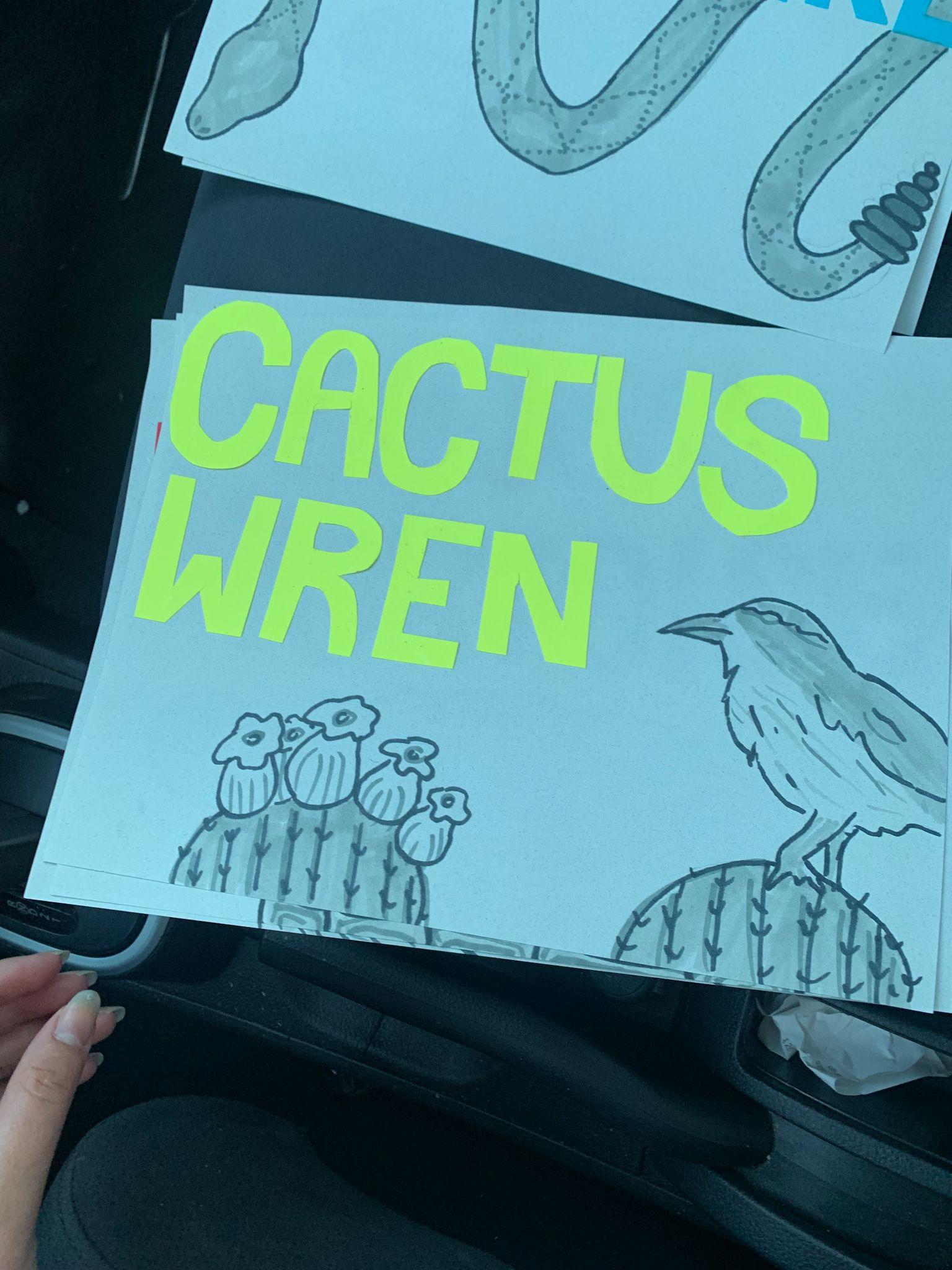